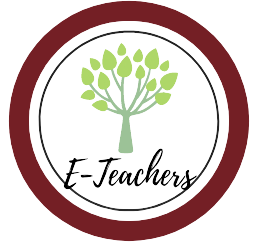 BÀI GIẢNG THUỘC QUYỀN SỞ HỮU TRÍ TUỆ CỦA E-TEACHERS. NGHIÊM CẤM MỌI HÀNH VI SAO CHÉP, PHÁT TÁN CHIA SẺ , MUA ĐI BÁN LẠI  KHI CHƯA ĐƯỢC SỰ ĐỒNG Ý CỦA E-TEACHERS
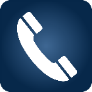 PHONE /ZALO: 0966765064
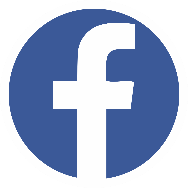 https://www.facebook.com/maiphuongdo.dhnn/
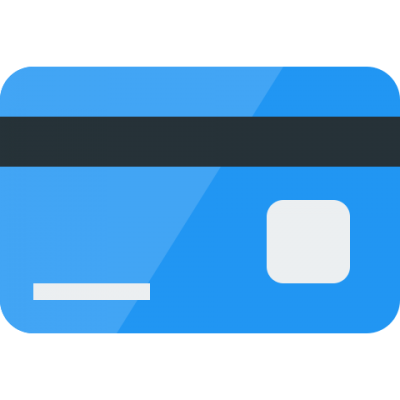 TK: 3614689   ĐỖ MAI PHƯƠNG
NGÂN HÀNG VPBAK VIÊT NAM THỊNH VƯỢNG CHI NHÁNH HÀ NỘI.
SỬ DỤNG TÀI LIỆU CHÍNH CHỦ BẠN SẼ NHẬN ĐƯỢC SỰ TẬN TÂM VÀ CHÚNG TÔI SẼ PHỤC VỤ CÁC BẠN TẬN TÌNH. 

TÀI LIỆU ĐƯỢC UPDATE VÀO MAIL CÁ NHÂN NGAY KHI UPDATE VÀ ĐƯỢC GIẢI ĐÁP MỌI THẮC MẮC VỀ KỸ THUẬT HOẶC CHUYÊN MÔN MỘT CÁCH KỊP THỜI NHẤT
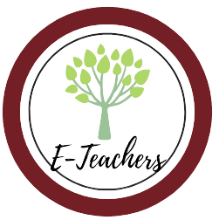 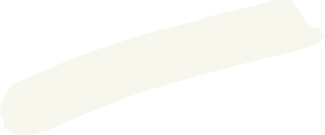 3
“ S/ES”
UNIT 1: PRONUNCIATION
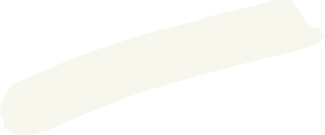 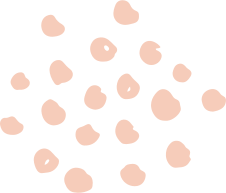 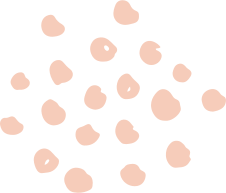 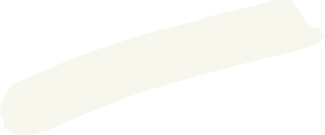 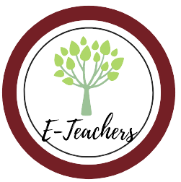 “ S/ES”
PRONUNCIATION
" S, ES"
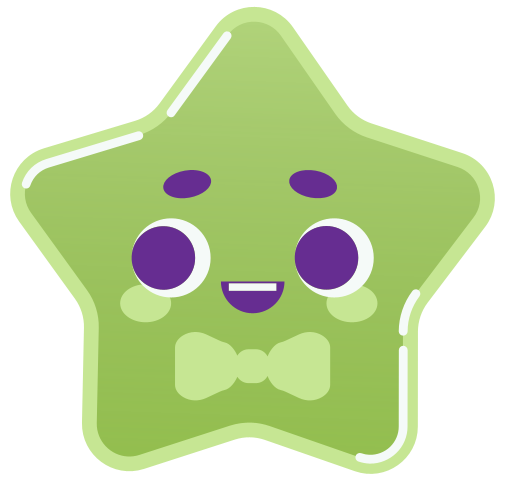 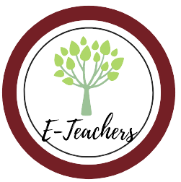 RULES
/ s/
/ iz/
/ z/
/θ/
faces
baths
ce
Còn lại
(th)
cases
se
/p/
hopes
stops
changes
dogs
ge
( p , pe)
/k/
cooks
makes
watches
tables
ch
( k , ke)
boxes
roofs
laughs
x
chickens
/f/
photographs
dishes
( f , gh , ph )
sh
prizes
z
/t/
cats
kites
s
buses
( t , te)
glasses
ss
[Speaker Notes: Các thầy cô bấm bào chữ sẽ nghe được âm thanh của từ đó]
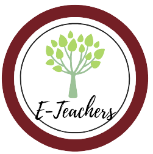 / s/
/ s/
/ s/
/ z/
/ z/
/ s/
/ z/
/ z/
/ s/
/ s/
/ z/
/ s/
/ iz/
/ iz/
/ iz/
/ z/
/ iz/
/ iz/
/ iz/
/ z/
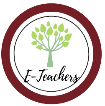 / s/
/ s/
/ s/
/ z/
/ s/
/ z/
/ z/
/ z/
/ s/
/ z/
/ s/
/ s/
/ z/
/ z/
/ s/
/ z/
/ s/
/ z/
/ z/
/ z/
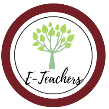 / s/
/ s/
/ s/
/ iz/
/ z/
/ z/
/ z/
/ s/
/ s/
/ z/
/ s/
/ s/
/ z/
/ iz/
/ iz/
/ iz/
/ z/
/ z/
/ s/
/ z/
/ s/
/ s/
/ s/
/ z/
/ s/
/ z/
/ s/
/ s/
/ s/
/ z/
/ z/
/ z/
/ z/
/ z/
/ z/
/ iz/
/ s/
/ z/
/ s/
/ s/
/ iz/
/ iz/
/ s/
/ iz/
/ z/
/ z/
/ s/
/ z/
/ z/
/ iz/
/ z/
/ z/
/ s/
/ z/
/ z/
/ z/
/ s/
/ z/
/ z/
/ z/
/ s/
/ z/
/ z/
/ z/
/ z/
/ z/
/ z/
/ iz/
/ z/
/ iz/
/ iz/
/ iz/
/ s/
/ s/
/ s/
/ z/
/ s/
/ iz/
/ iz/
/ iz/
THE END
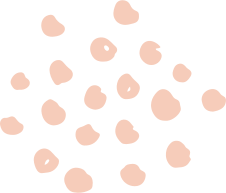 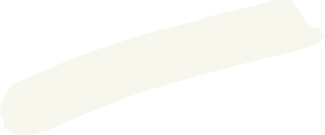 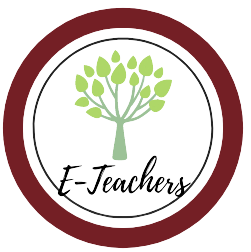 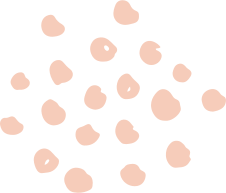 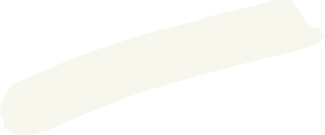 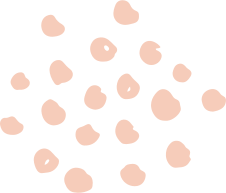 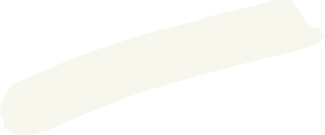